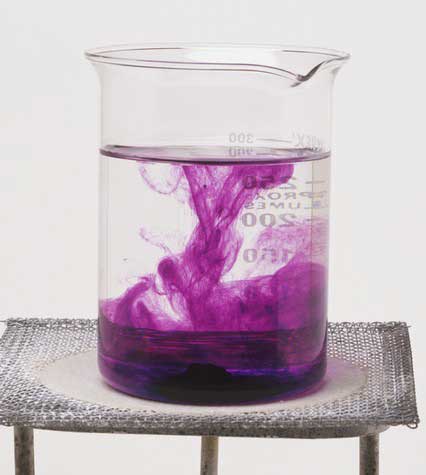 UNIT 6
Solution Chemistry
SOLUTIONS AND SOLUBILITY
Definitions:
Solution:

 
Solvent:

 
Solute:
[Speaker Notes: Ask students for the definitions]
SOLUTIONS AND SOLUBILITY
Saturated:

 

Unsaturated:



Solubility:
[Speaker Notes: Ask students for the definitions]
Bonding Reminder – Two Extremes
Covalent - “Sharing”
Ionic – “Not-Sharing”
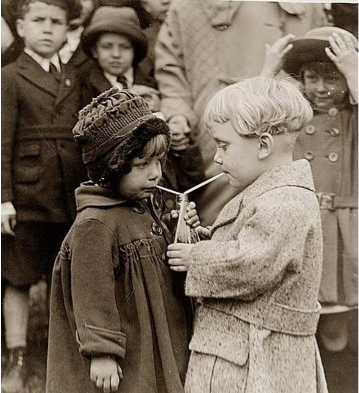 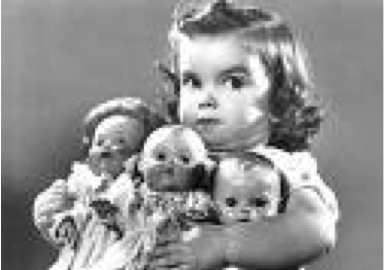 Most Bonds fall somewhere in-between…
MOLECULAR POLARITY
Van der Waals Forces:

THREE main types:

DIPOLE-DIPOLE FORCES
LONDON FORCES
HYDROGEN BONDING
MOLECULAR POLARITY
A. DIPOLE-DIPOLE FORCES
Dipole:

δ+ Cl—F δ- 

 
*a permanent dipole results from atoms with different ELECTRONEGATIVITY!
Dipole-Dipole Forces:
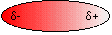 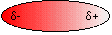 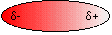 MOLECULAR POLARITY
Dipole-Dipole Force
Melting/Boiling Point
Dipole-dipole forces will result in higher melting and boiling points because more energy will be required to overcome the attractions between the molecules.
MOLECULAR POLARITY
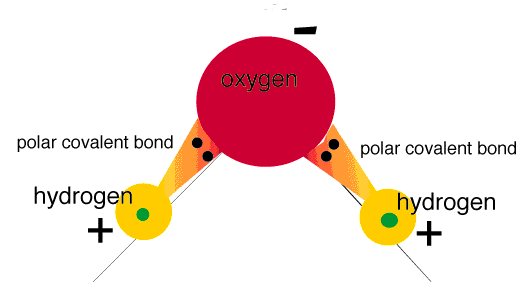 Polar: Difference in Charge Distribution
Polarity difference with molecule
Asymmetrical


Nonpolar: Either no difference, or difference cancels our
One of the following does NOT hold
Polarity difference with molecule
Asymmetrical
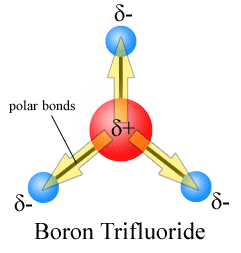 MOLECULAR POLARITY
Ex: Which of the following are expected to be polar and which are expected to be nonpolar??

	nonpolar = symmetrical	        polar = asymmetrical 
						         (if one end of the molecule 					    	differs from the other)






                      Methane                                              Hydrogen fluoride
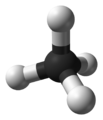 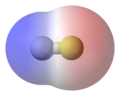 MOLECULAR POLARITY
B. LONDON FORCES
London Forces: Temporary dipoles (polarization) formed based on interaction with other molecules
Only for Non-Polar molecules!






*if a permanent dipole is ABSENT….LONDON FORCES!
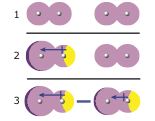 MOLECULAR POLARITY
IONIC BOND DIPOLE – DIPOLE ==LONDON FORCE



		
Intramolecular		     Intermolecular
 
*the attraction between polar molecules is much less than the attraction between ions

*polar molecules have a higher boiling temp then nonpolar
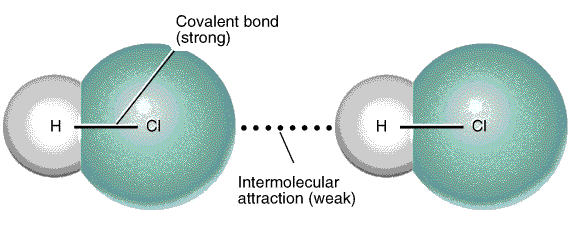 MOLECULAR POLARITY
C.  HYDROGEN BONDING
 
Hydrogen Bond: strong dipole – dipole attraction between molecules containing a H – N, H – O, or H – F

Really the same thing as dipole-dipole interactions… just given a special name
 
 *intermolecular bond – inter = between molecules
 *intramolecular bond – intra = within a molecule
*strongest van der Waals bonds – but still weaker than covalent and ionic
MOLECULAR POLARITY
Hydrogen Bonding in H2O
Hydrogen Bonding in DNA
Hebden p. 199 #9, p. 202 # 11-12, p. 203 # 13-16
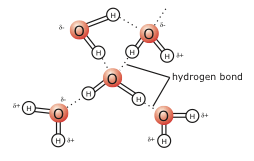 [Speaker Notes: Without Hydrogen Bonding there would be no life… Life as we know it would be very unlikely if water became a gas at –90°C!]
POLAR AND NONPOLAR SOLVENTS
POLAR AND NONPOLAR SOLVENTS
Common solvents: p.204
water
methanol
ethanol
benzene
ethoxyethane
acetone
acetic acid
chloroform
carbon tetrachloride
heptane
liquid ammonia
POLAR AND NONPOLAR SOLVENTS
Dissolving Process – 3 ATTRACTIONS:

attraction of solvent molecule to surrounding solvent molecules
attraction of solvent molecule to particles of solute
attraction of one solute particle to other solute particles
. .
X
O
. .
H
The Solution Process
“Rule”:       LIKE DISSOLVES LIKE
polar solvents dissolve polar solutes.  
Non-polar solvents dissolve non-polar solutes.
17
Water is polar (because it’s bent)

It will therefore tend to dissolve other polar molecules or ions.
For example, most salts, alcohols and sugars dissolve in water.
Alcohols and sugars all contain the O-H part of a molecule which makes them polar:
H
H
H
H
C
C
C
C
H
H
H
H
The Solution Process
Most organic substances (compounds of carbon) are non-polar.
That is why they in general do not dissolve in water (which is polar).
18
Generally, carbon chains are non-polar (no dipole moment)

Since the electronegativities of hydrogen and carbon are virtually
the same, hydrocarbons are non-polar. Gasoline is non-polar, 
because it is a hydrocarbon.
Factors Affecting Solubility
Solute-Solvent Interactions
19
ethanol ---- water
ethanol ---- ethanol
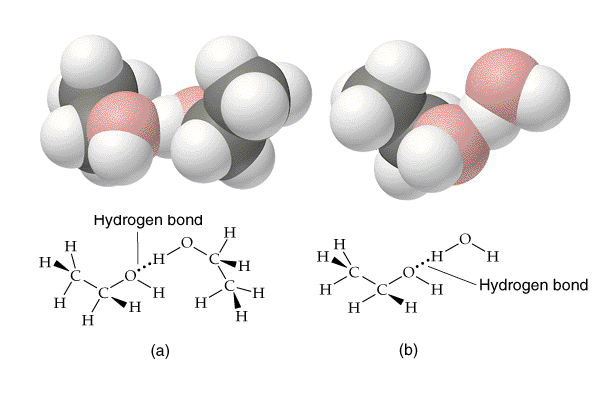 Factors Affecting Solubility
Solute-Solvent Interactions
The number of -OH groups within a molecule increases solubility in water.
20
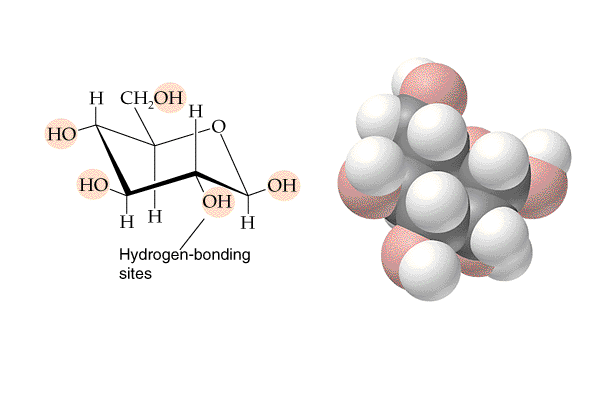 Glucose – (a sugar)
POLAR AND NONPOLAR SOLVENTS
POLAR AND NONPOLAR SOLVENTS
**WATER is one of the most polar solvents known and tends to dissolve both polar and ionic solutes.


Remember “Like dissolves Like”


Hebden p. 207 # 18-22, p. 208 # 23-27
THE NATURE OF SOLUTIONS OF IONS
The formation of a solution depends on the ability of the solute to dissolve in the solvent.
SOLVATION:
	The process by which the solvent molecules surround and interact with solute molecules

IONIC SOLID:
	A solid molecule that dissolves into ions when placed in a solvent

MOLECULAR SOLID:
     A solid molecule that does not dissolve into ions when placed in     	a solvent
THE NATURE OF SOLUTIONS OF IONS
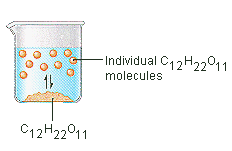 SOLUTIONS AND SOLUBILITY
THE NATURE OF SOLUTIONS OF IONS
DISSOCIATION: 
	The breaking up of a compound into simpler components Dissociation Equation
ex: NaCl      ---->  Na+    +    Cl-
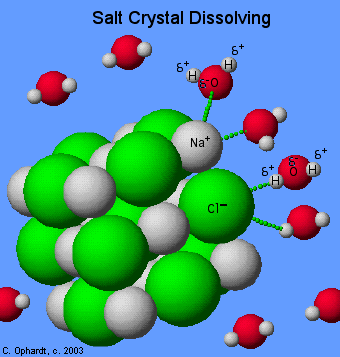 THE NATURE OF SOLUTIONS OF IONS
Ex: NaCl dissolving in water
https://www.youtube.com/watch?v=EBfGcTAJF4o
THE NATURE OF SOLUTIONS OF IONS
IONIZATION:
The breaking up of a compound into simpler components, but in this case the simpler components are ions 


ex: CH3COOH  + H2O ------>  CH3COO-  +  H3O +





Hebden p. 210 # 28 & 29
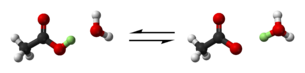 Writing Dissociation Equations
Writing dissociation equations is similar to balancing equations…
The difference is it’s always one molecule breaking into the ions that make it up
Use these rules to help you balance Dissociation Equations
The state is VERY important (aq)
Same rules for balancing Elements as before
PLUS we must now balance the charge (same amount of charge on the Left Side as Right Side
The [ions] released is proportional to the ratio of elements in the original molecule
Try These
Try These
SOLUTIONS AND SOLUBILITY
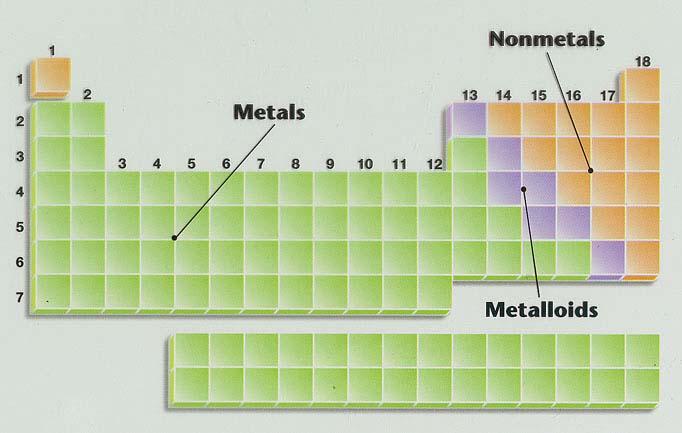 THE CONDUCTIVITY OF AQUEOUS SOLUTIONS
A conducting solution contains ions; the greater the concentration of ions, the greater the conductivity.

A compound made up of a METAL and NONMETAL is IONIC, and forms a conducting solution in water.

A substance made up of a NONMETAL and a NONMETAL is COVALENT, and will NOT form a conducting solution in water.
THE CONDUCTIVITY OF AQUEOUS SOLUTIONS
The "+" and "-" ions are now free to move around. The "+" ions would be attracted to a negative electrode and the "-" ions would be attracted to a positive electrode. In this way, the ionic solution conducts a current.
THE CONDUCTIVITY OF AQUEOUS SOLUTIONS
Compounds whose formulae start with a CARBON ATOM are usually ORGANIC and normally DO NOT form a conducting solution in water.


ACIDS and BASES form conducting solutions in water.
[Speaker Notes: Foreshadowing]
THE CONDUCTIVITY OF AQUEOUS SOLUTIONS
**TO CONDUCT or NOT CONDUCT??? that is the question.....

CONDUCT			DOESN’T CONDUCT
ionic			- solid
acidic			- covalent
basic			- starts with C 
CH3COOH (exception)	
 
Hebden p. 198 # 6-8